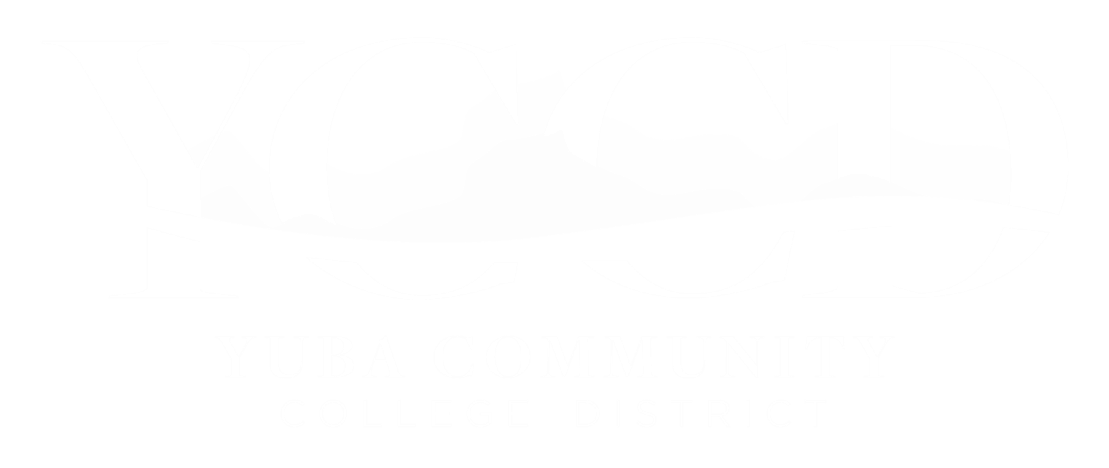 Catapult EMS Introduction
www.catapultems.com
CatapultEMS is not an app, so there is no software to install.
Cell phone is NOT required and it is optional
Your GPS location is only acquired when reporting an incident and during a Code Red.
A Safety Team member can create a Code Yellow or a Code Red at ANY point.
Helpful Facts
www.catapultems.com
[Speaker Notes: Who should actually be]
Verify your cell phone emergency contact info is in Colleague
Adding CatapultEMS to your phone (Android)
Go to www.catapultems.com
Step 1 - To place bookmark, tap the menu icon at the top-right of your screen. If you do not see the top-right menu, please open the link in Chrome.
Step 2 - Tap on “Add shortcut to home screen.”
Step 3 – Verify title for home screen and click “Add”
Step 4 – Press and drag home screen icon to the where you want it.
http://teachermanual.catapultems.com/manual/FAQs/Android-Setup/index.html
Adding CatapultEMS to your phone (iPhone)
Go to www.catapultems.com
Step 1 - To place bookmark, tap on the Send / Share Icon at the bottom of the screen.
Step 2 - Tap on “Add to Home Screen” icon. 
Step 3 - Confirm “Catapult EMS” as your App title and click “Add”. Note: If you wish to name this something else, you may. Keep it short to fit under the icon.
Step 4 - The Catapult EMS icon will appear in the first available app location on your iPhone! Note: Move this icon to a primary position on your phone for quick access!
http://teachermanual.catapultems.com/manual/FAQs/iPhone-Setup/index.html
[Speaker Notes: http://teachermanual.catapultems.com/manual/FAQs/iPhone-Setup/index.html]
CatapultEMS Help Manualteachermanual.catapultems.com/manual/index.html
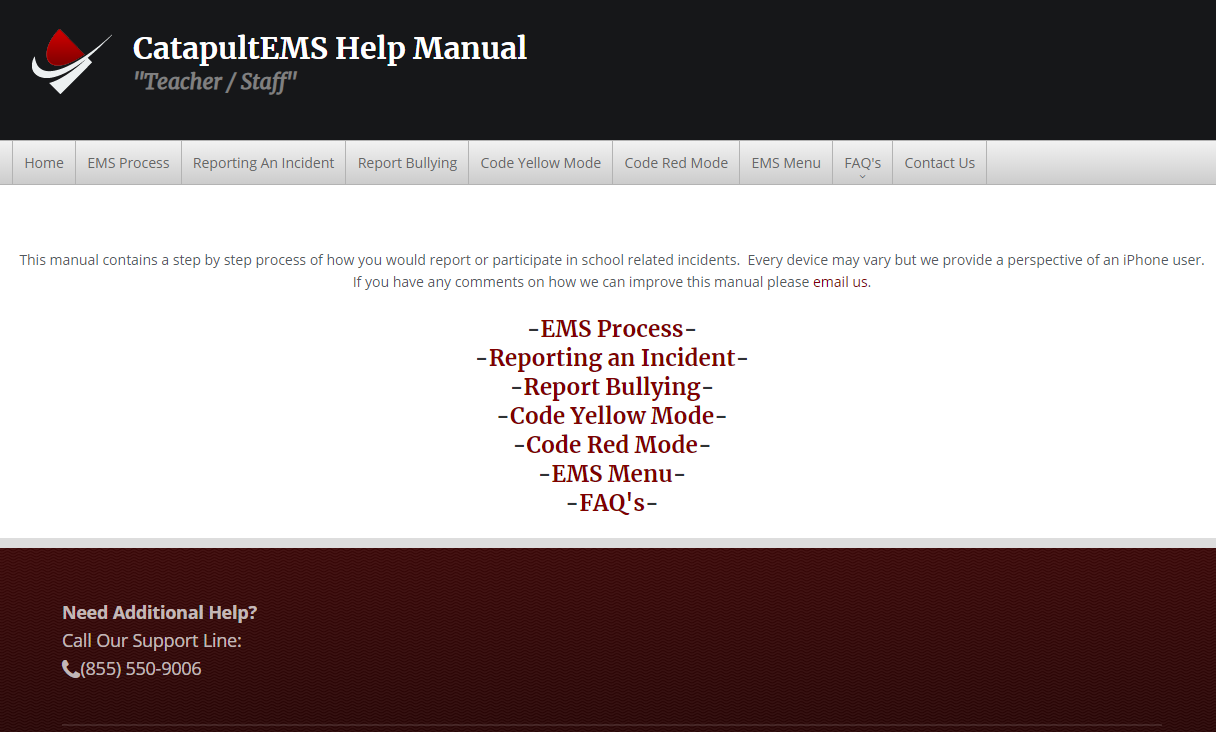 4 basic steps @ CatapultEMS
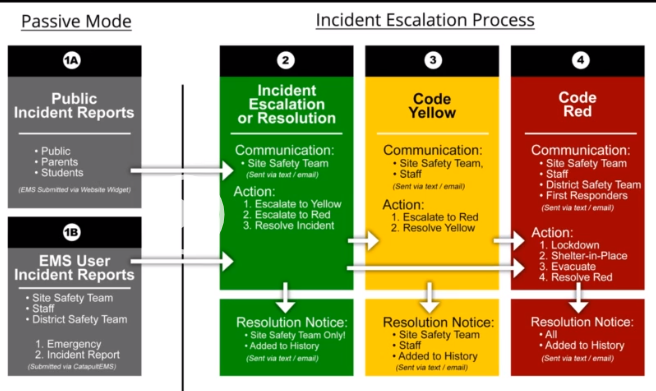 An incident or emergency report is submitted usually by a teacher, staff member or substitute.
Incident is sent to site safety team for escalation or resolution
Site Safety Team can escalate to Code Yellow
Site Safety Team can escalate to Code Red
Standard User Dashboard
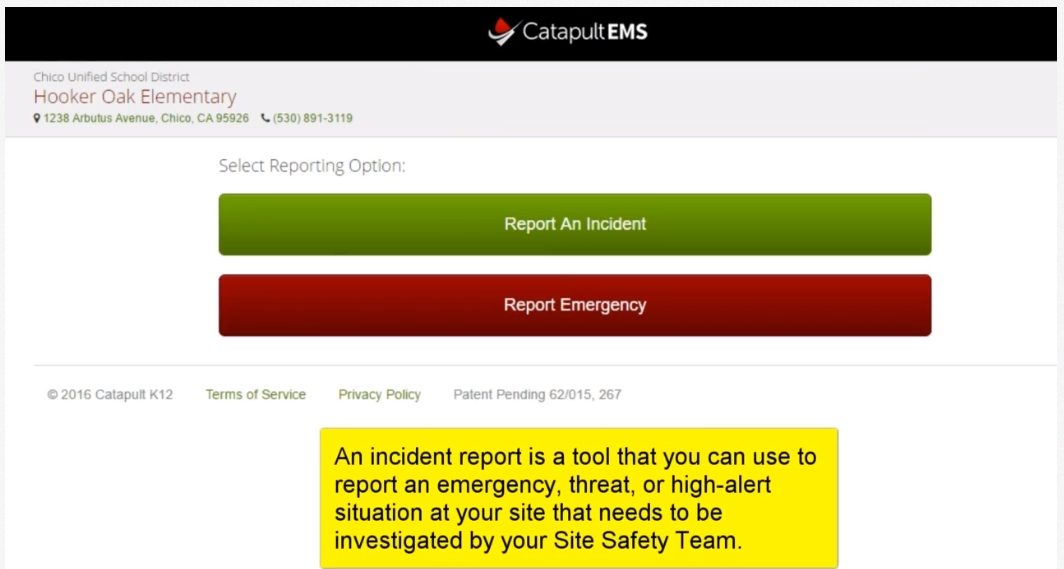 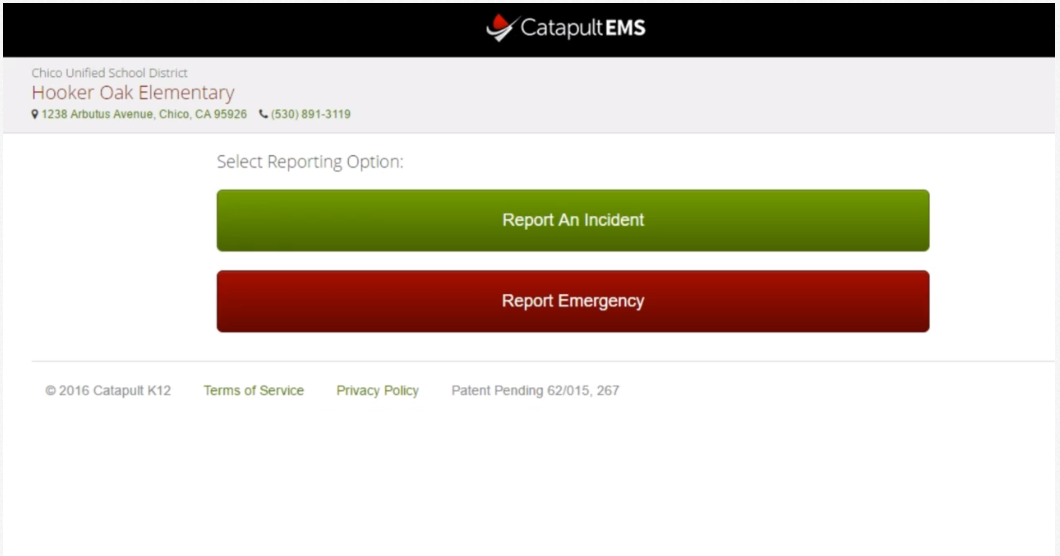 Reporting an incident
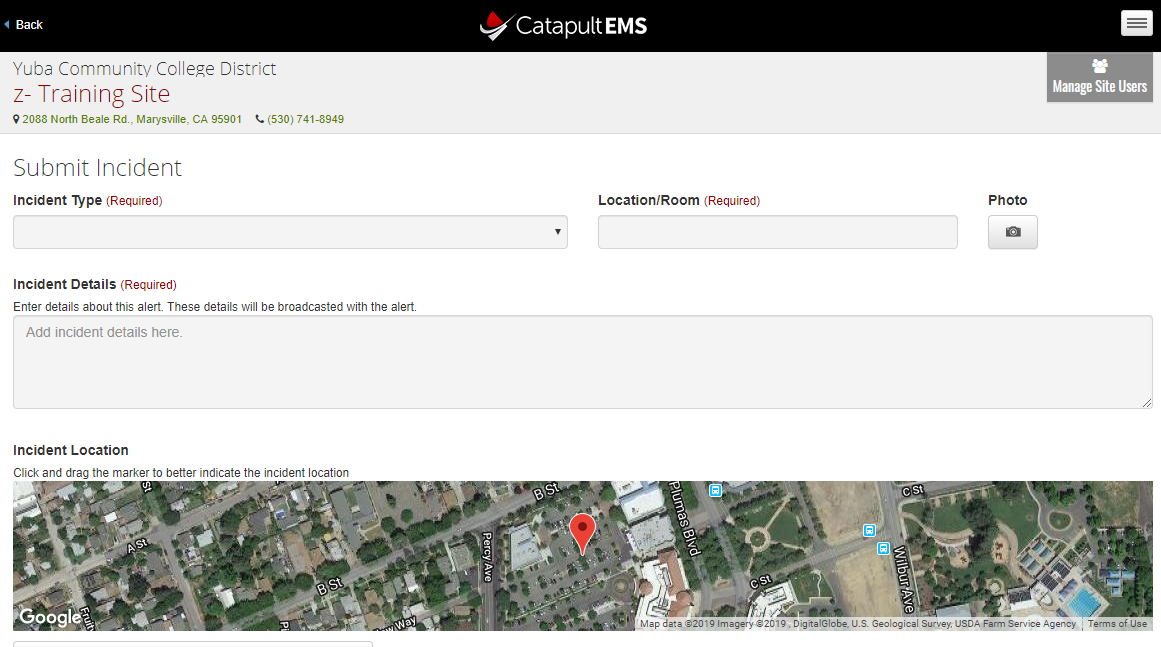 GPS Location – first time only
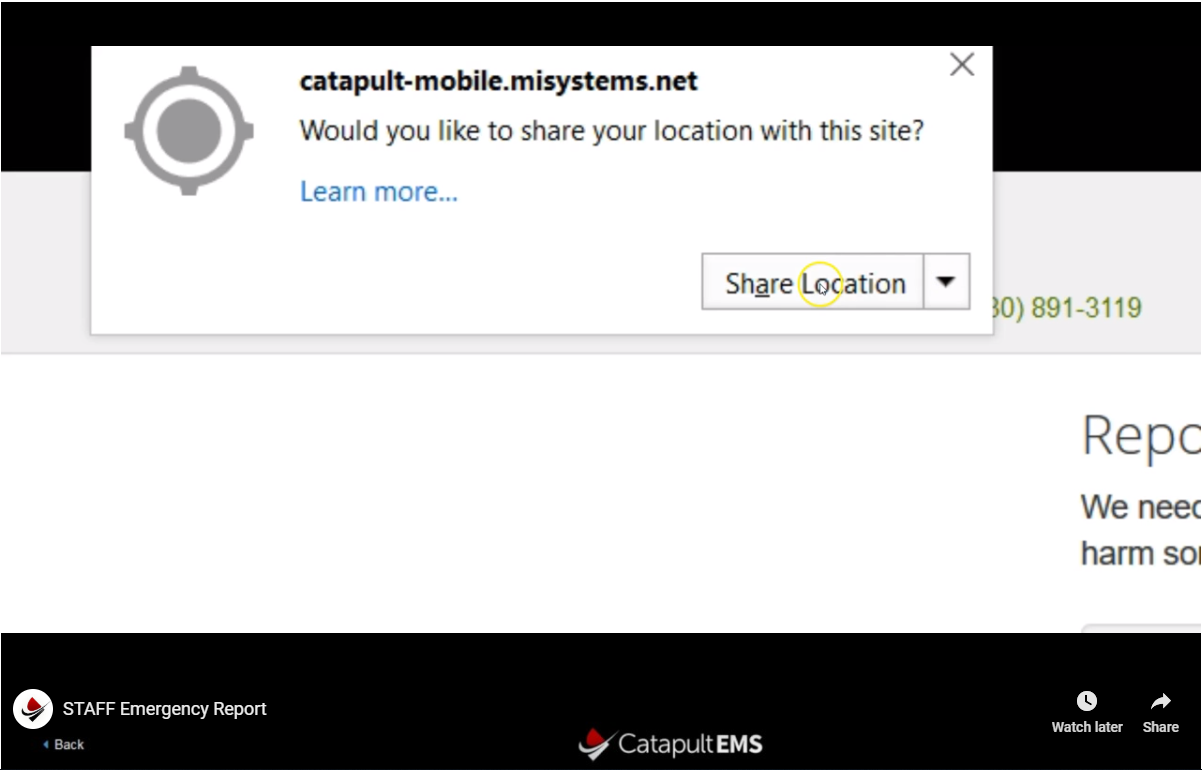 Submitting an Incident
Incident Type
Location/Room – Be detailed (Girls locker room in the gym) 
Photo if available
Incident Details
Incident Location
Submit Incident!
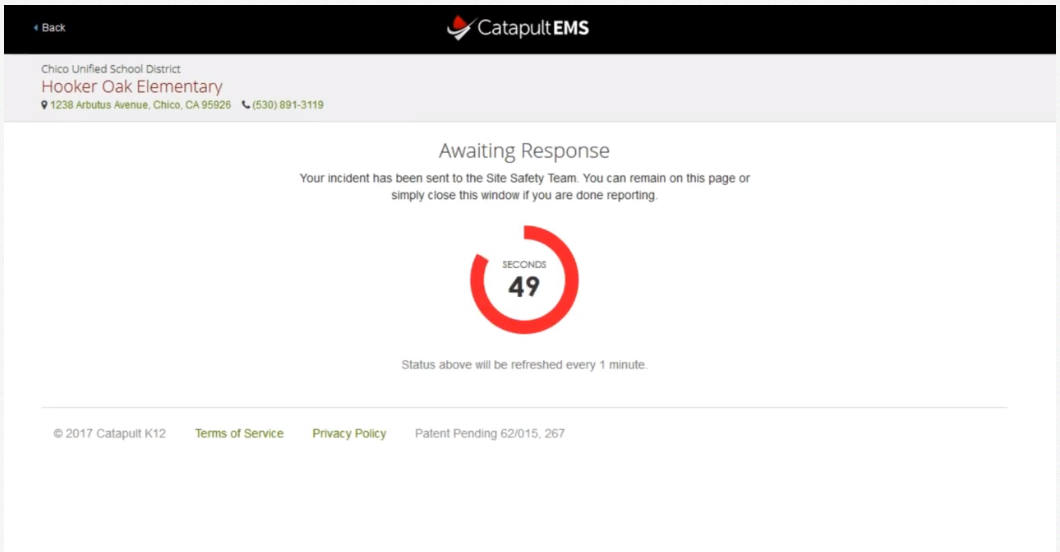 Confirming your report has been viewed
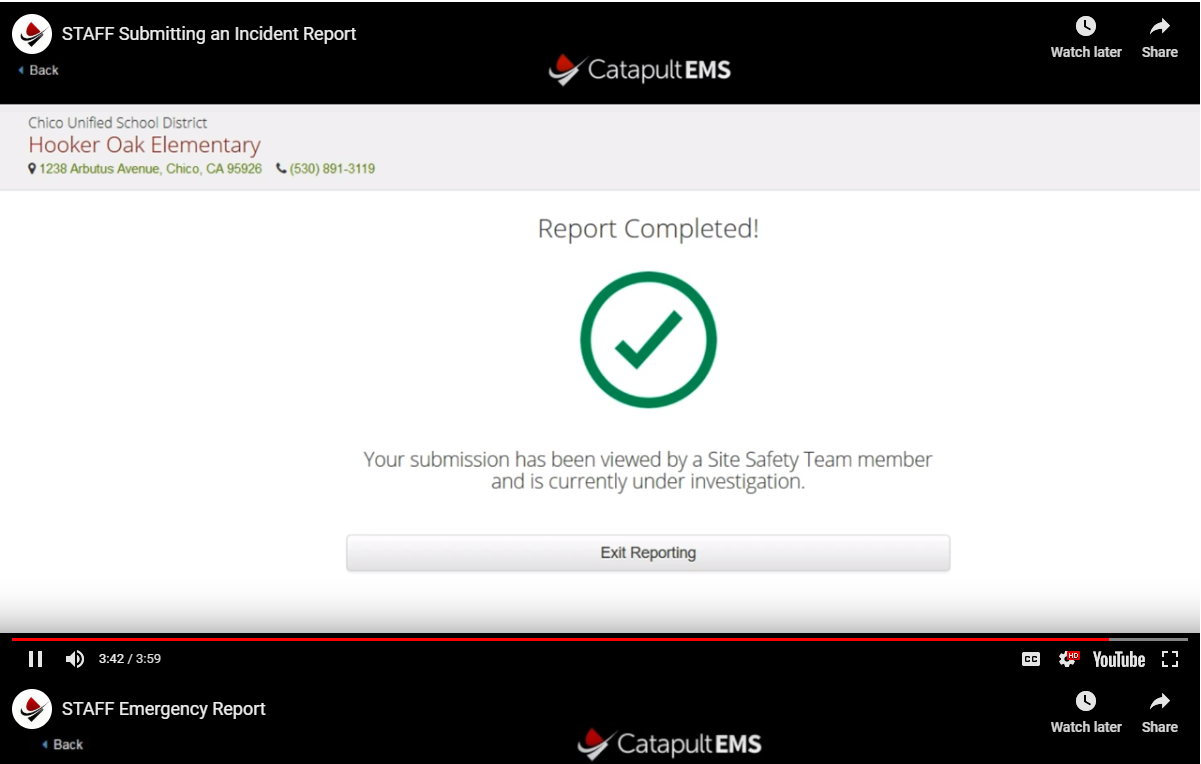 Emergency Report Need immediate help
Report Submitted Notice
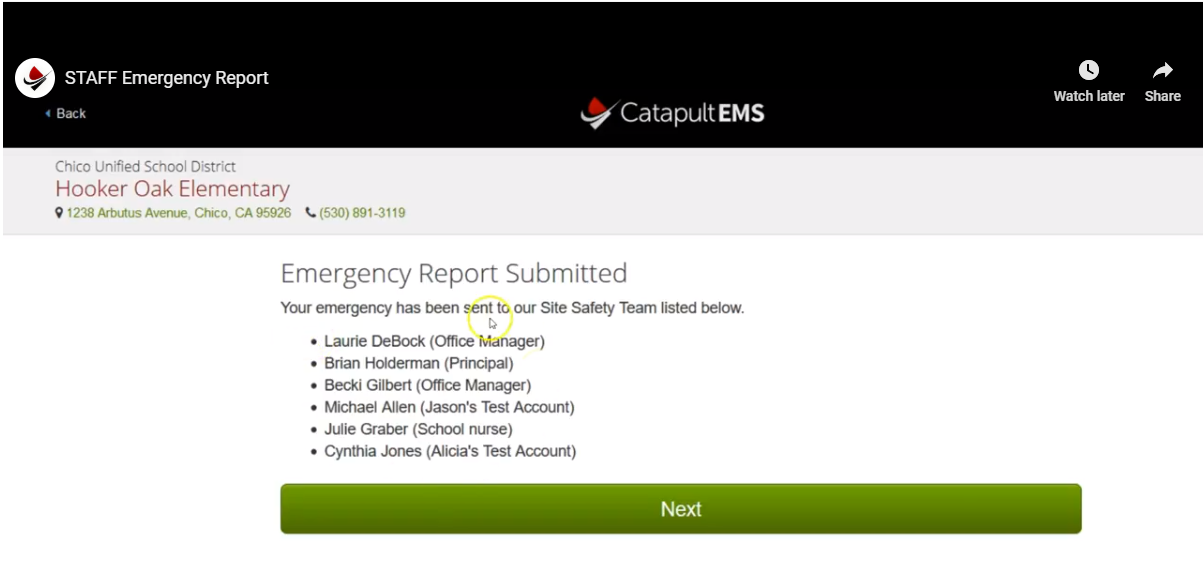 Setting Location – if auto GPS Fails
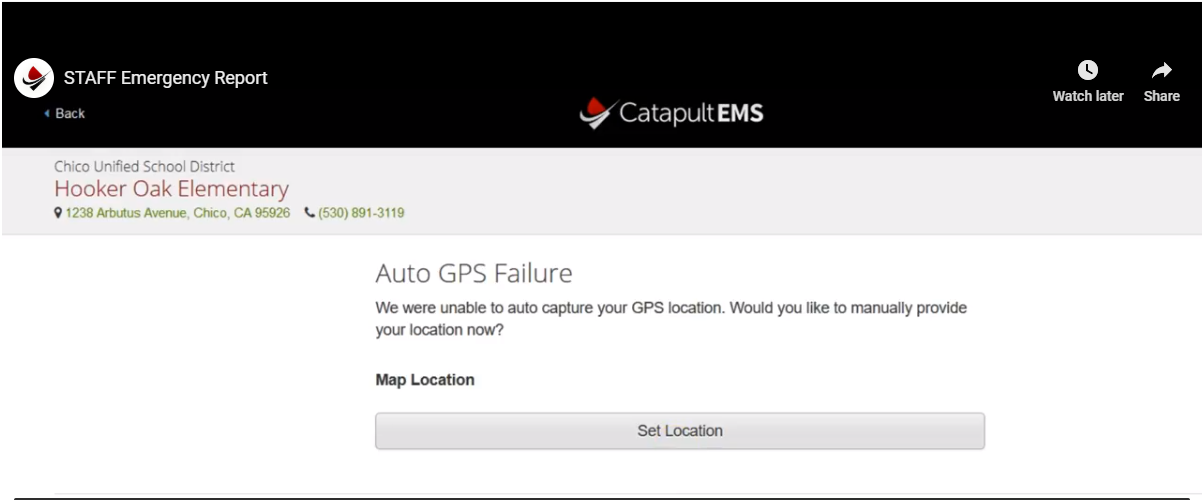 [Speaker Notes: Your ticket is already submitted – set GPS if you can but it may be more important to help with emergency.]
Response Viewing Status
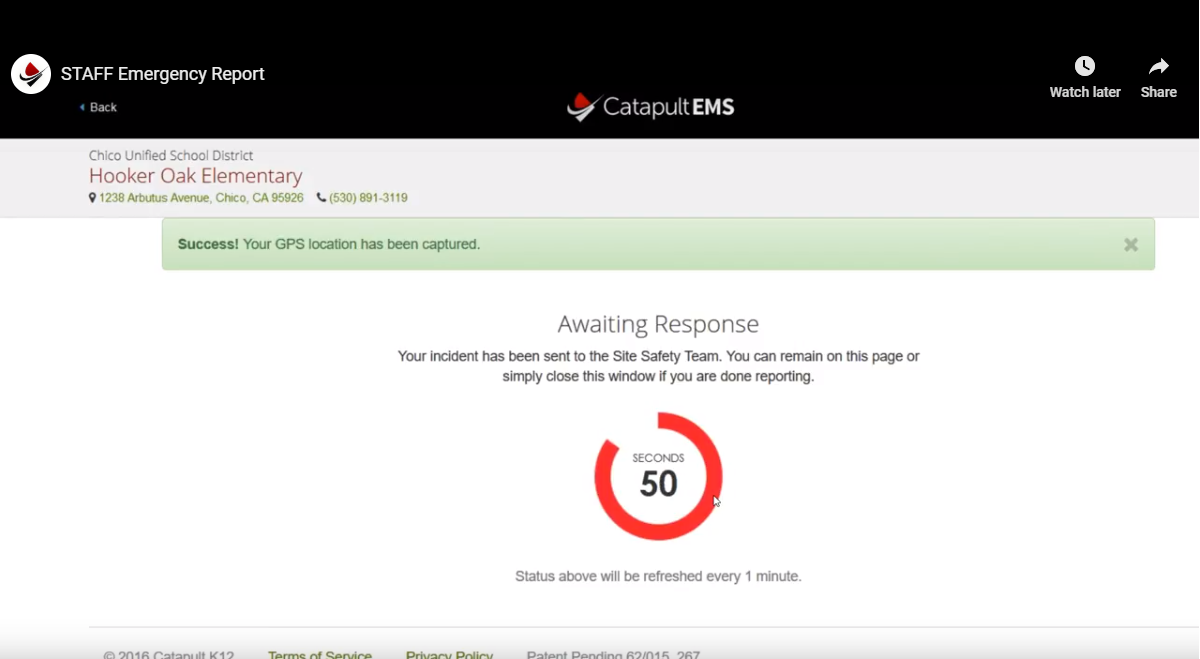 Code Yellow Mode
A Code Yellow is an incident created or escalated by your Site Safety Team to receive more information about a situation or when caution is advised.
Notification by text and email
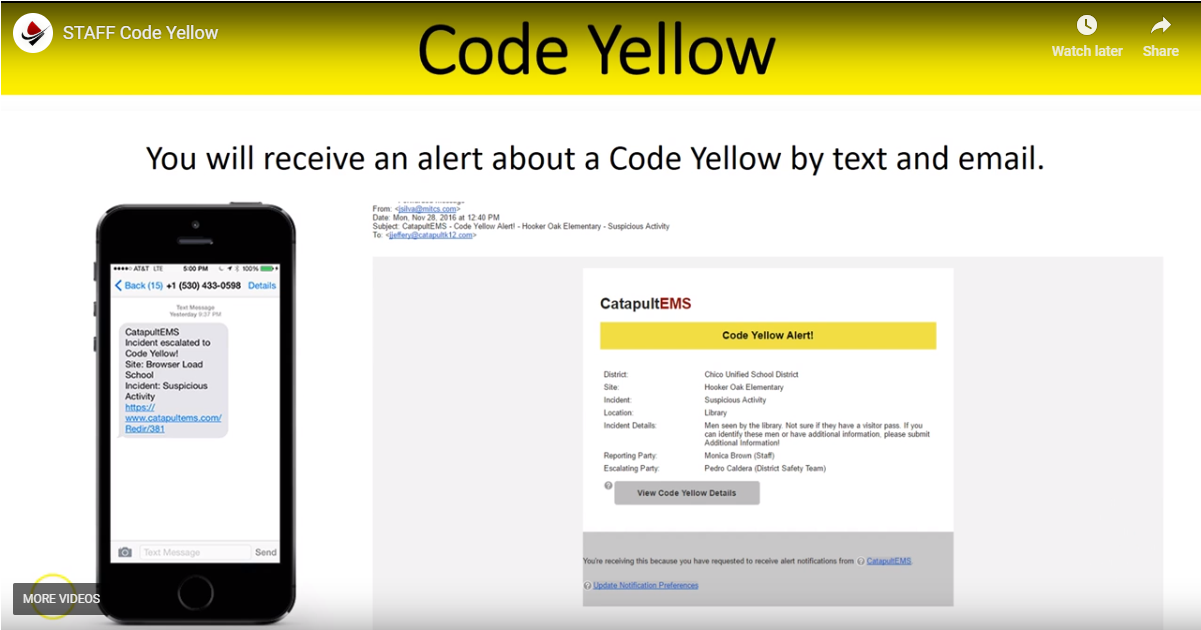 Code Yellow Status Page
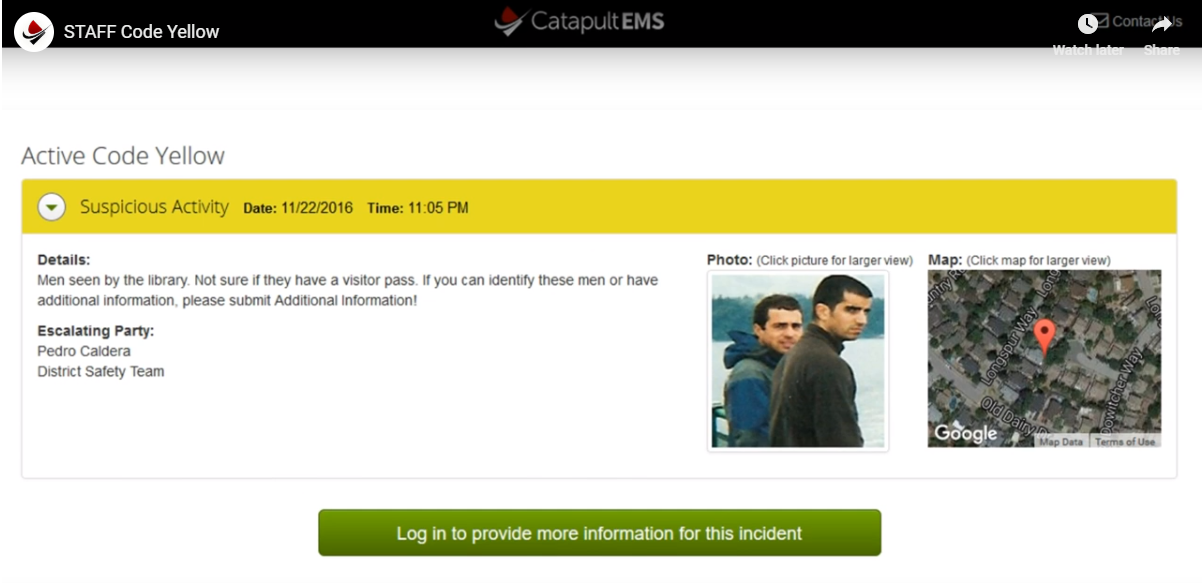 After logging in
Click Code Yellow Notification for Details
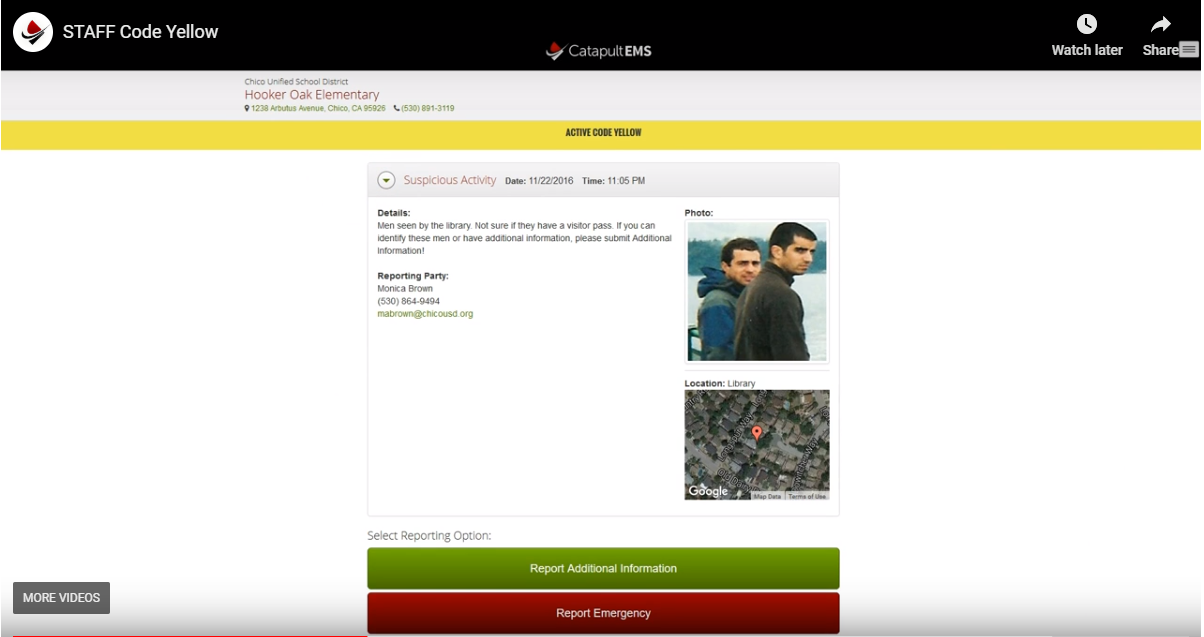 Reporting additional information
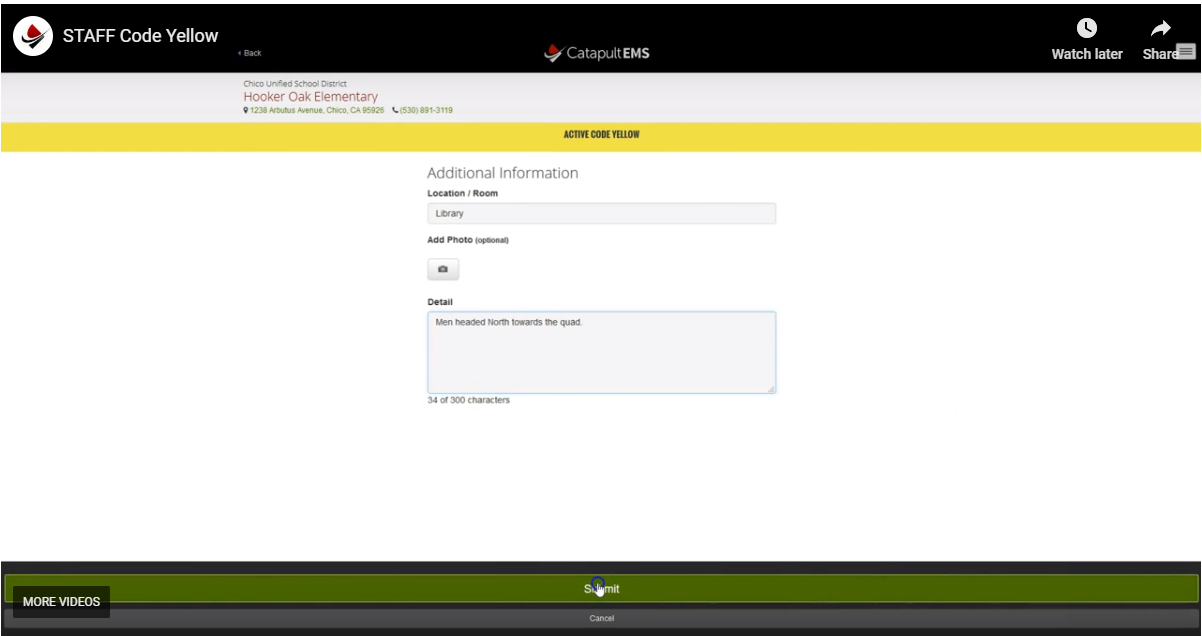 Confirmation of submitted information
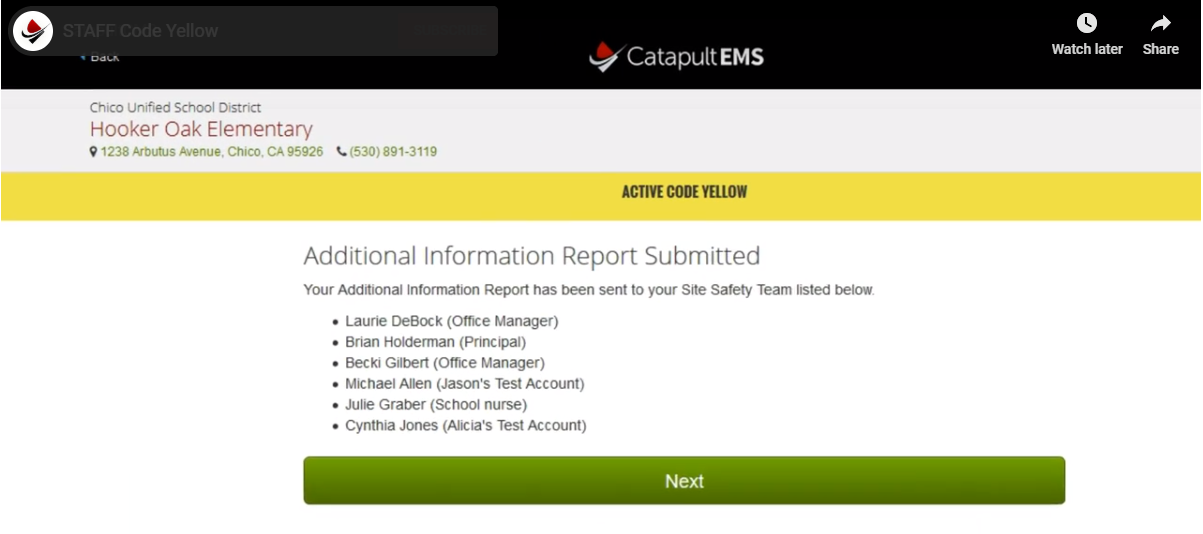 Code Red Mode
A Code Red is an incident created or escalated by the Site Safety Team that calls for action such as:
Lockdown
Shelter-in-place
Evacuate
Active Shooter
More!
Notification by text and email
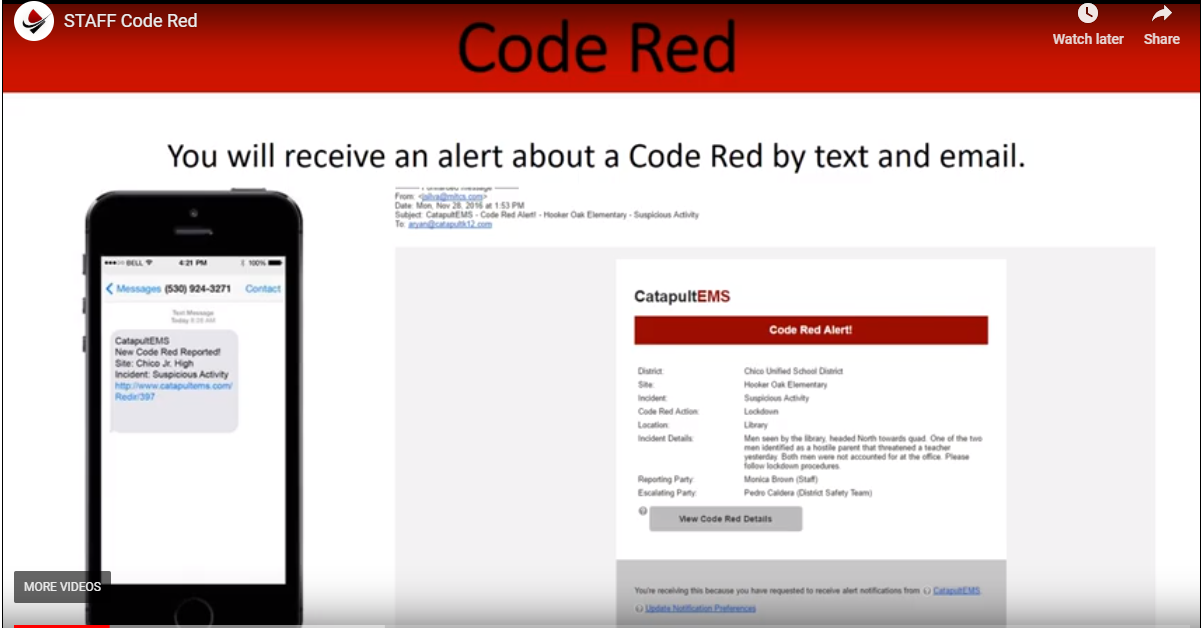 Click Code Red Notification for Details
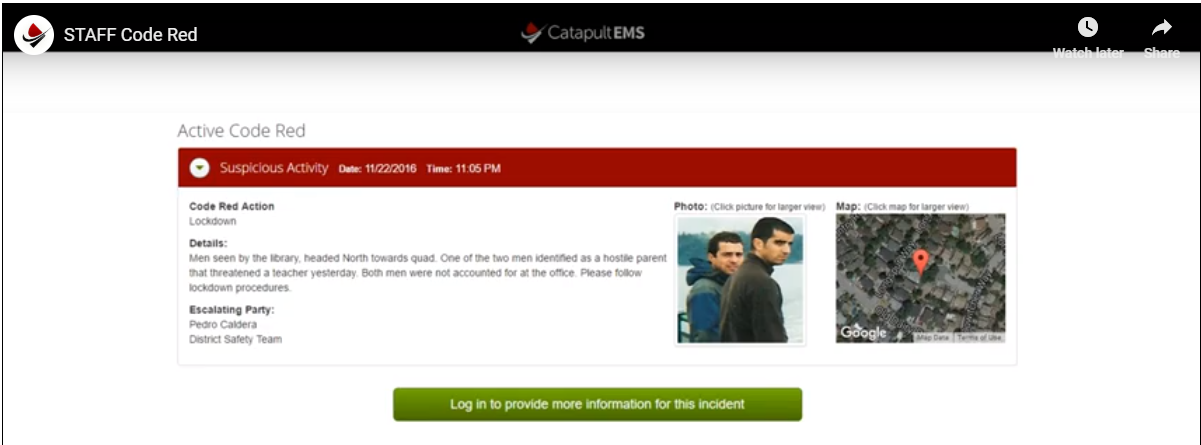 You Responsibilities
Get the Alert
Take the Action! – Follow lockdown or appropriate procedure for Code Red Type
Login to CatapultEMS
Report location and status
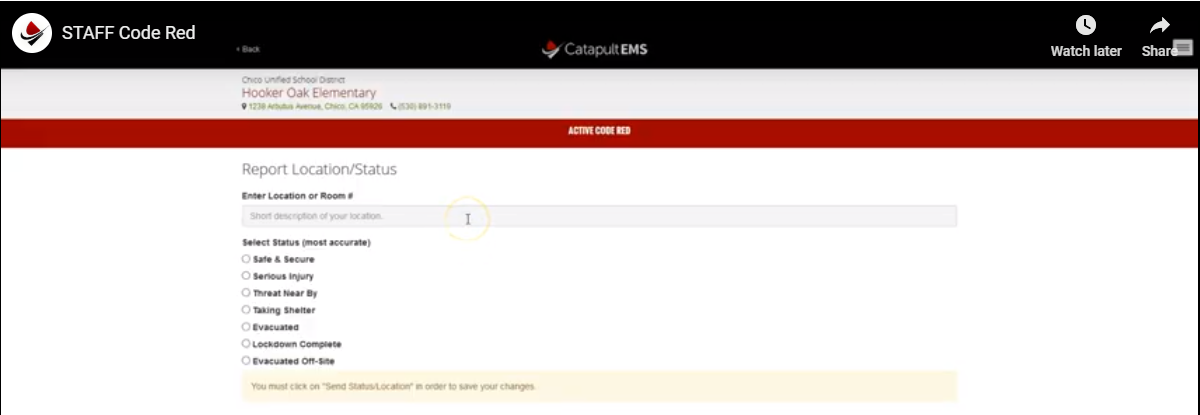 Accounting for Students
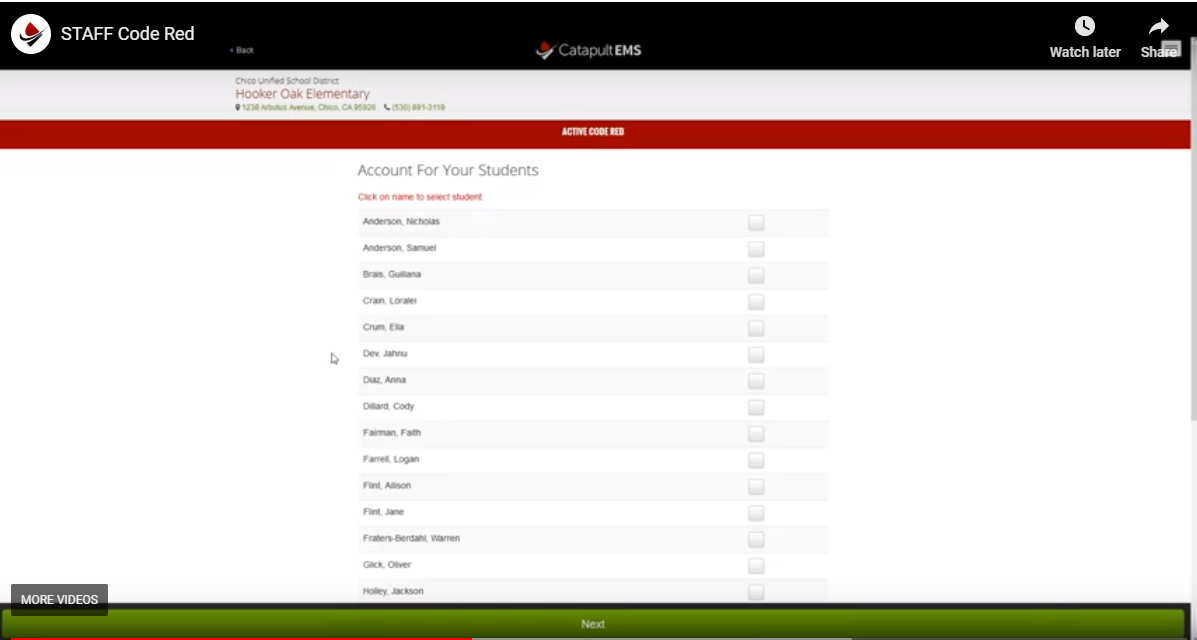 [Speaker Notes: Only account for students that are with you – not absent or]
Accounting for Students
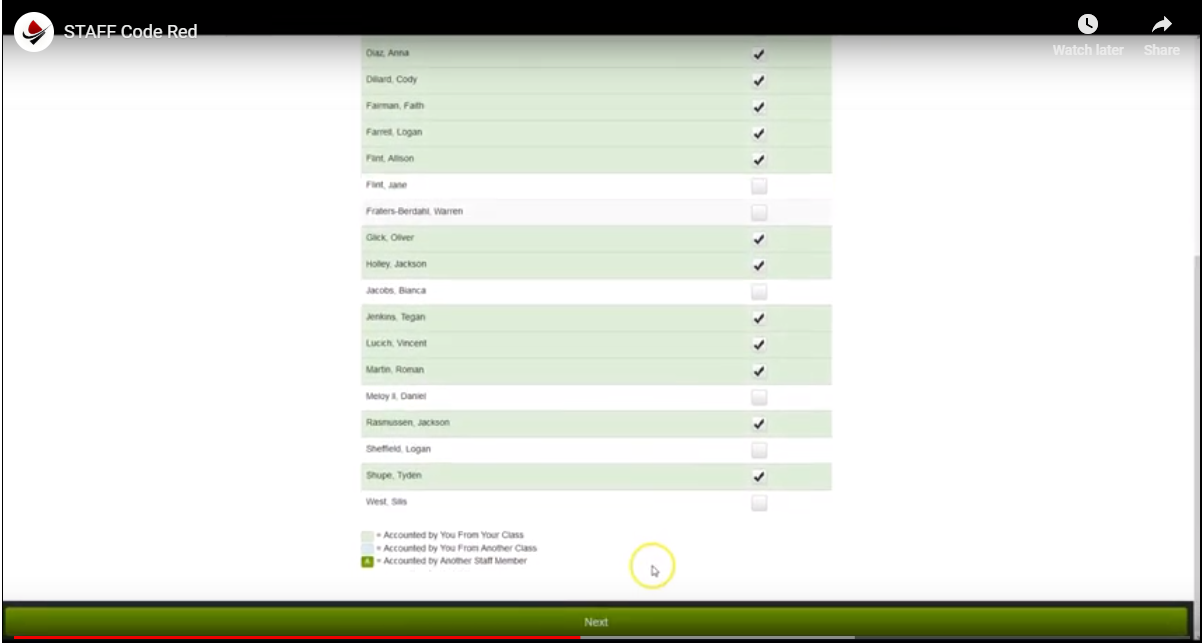 Accounting for student workers
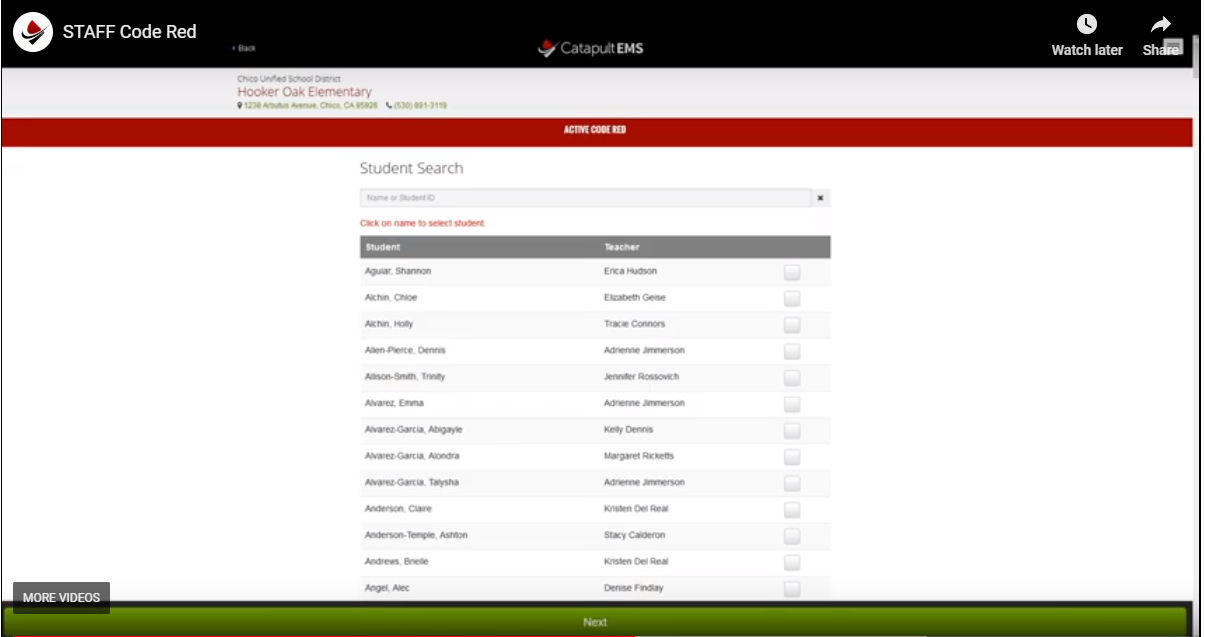 Code Red Dashboard
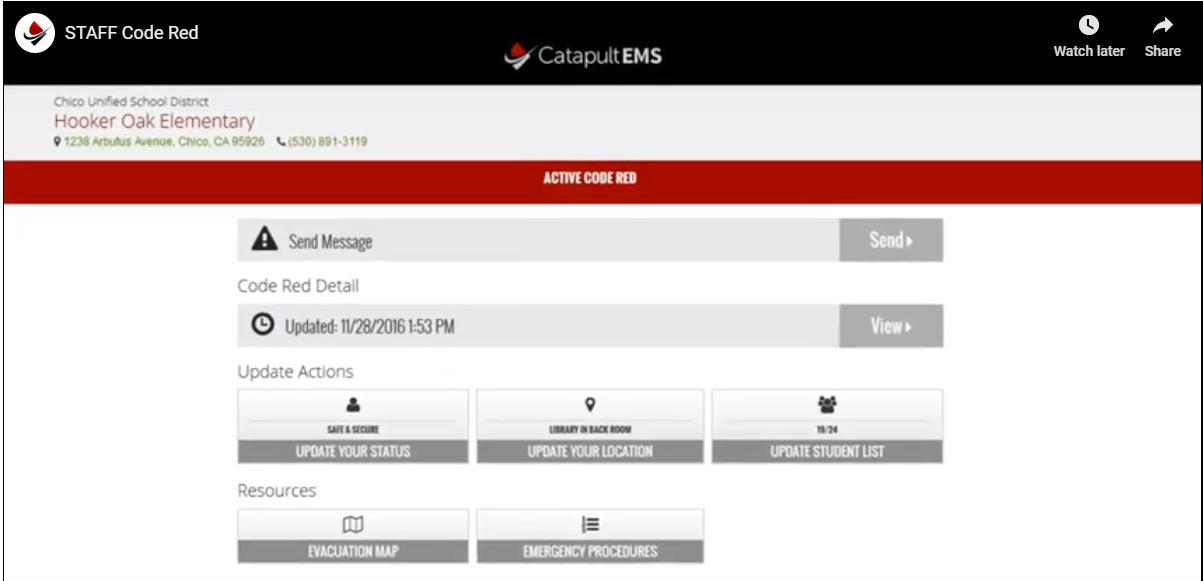